OPŠTINA INĐIJA
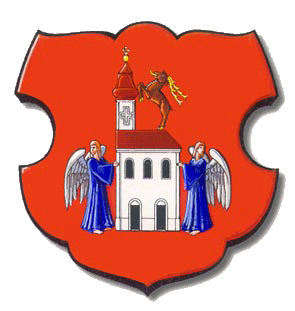 06. jun 2014. godine
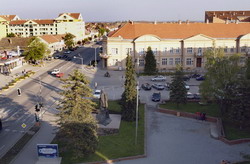 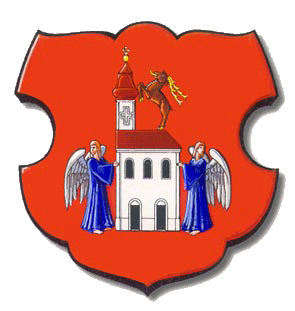 OPŠTINA INĐIJA
O INĐIJI...
Inđija se nalazi u jugoistočnom delu Srema, na južnim obroncima Fruške gore.

 384 km² 

 11 naselja: Inđija, Beška, Novi 
    Slankamen, Novi Karlovci,  
    Krčedin, Čortanovci, Maradik,  
    Ljukovo, Stari Slankamen, 
    Jarkovci i Slankamenački 
    vinogradi

 oko 48.000 stanovnika
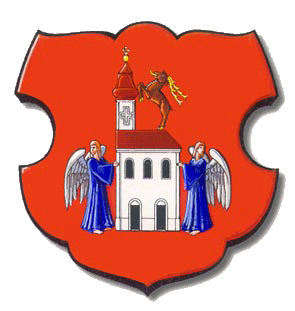 OPŠTINA INĐIJA
STRATEŠKI POLOŽAJ
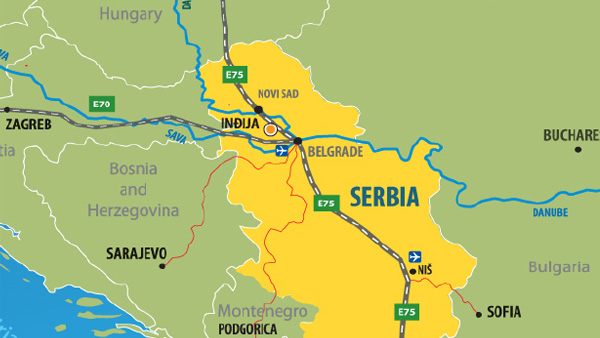 Međunarodni auto-put Budimpešta-Beograd

Regionalni put Beograd-Novi Sad-Budimpešta

Međunarodna pruga Beograd-Novi Sad-Budimpešta

Međunarodna pruga Inđija-Zagreb-Ljubljana-Milano

Koridor 7 – Dunav

Aerodrom “Nikola Tesla” Beogrrad 20 km
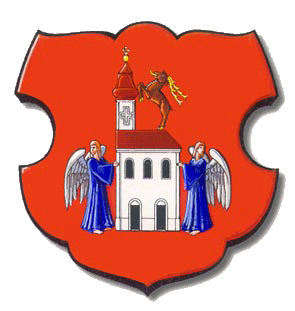 OPŠTINA INĐIJA
KARAKTERISTIKE
Najefikasnija administracija u regionu

Razvijene industrijske zone

Bogata mreža malih i srednjih preduzeća

Preko 50 domaćih i stranih kompanija investiralo u proteklih 10 godina u Inđiju

Preko 500 000 000 greenfield investicija
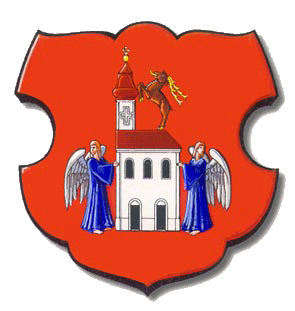 OPŠTINA INĐIJA
KARAKTERISTIKE
ELEKTRONSKA UPRAVA
ONE STOP SHOP
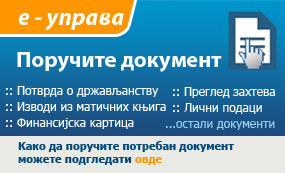 17 uslužnih šaltera
Sve administrativne usluge na jednom mestu
Jedinstven softver 
Jednostavne administrativne procedure
Ubrzan proces rada
Javno dostupna dokumenta
Obrada i praćenje predmeta
SMS obaveštavanje
Planska dokumenta dostupna na web-u
Zahtevi za lična dokumenta
Sistem 48
GIS
Elektronske sednice
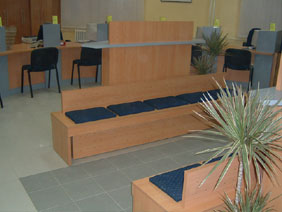 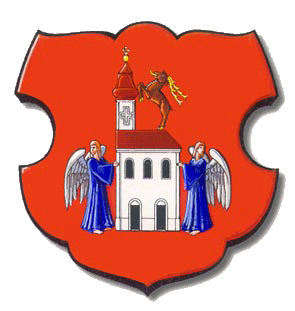 OPŠTINA INĐIJA
SISTEM 48 CALL CENTER
Jedinstven Sistem u Evropi 

 Odgovor u roku od 48 sati

 Objedinjuje sva komunalna 
    preduzeća

 Građani i privrednici sve 
    probleme prijavljuju na                                
    jednom mestu

 Nedeljna kontrola i analiza 
    problem i njihovo rešavanje
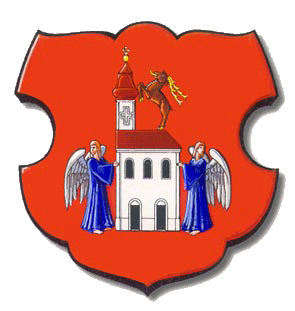 OPŠTINA INĐIJA
KOMUNIKACIJA?
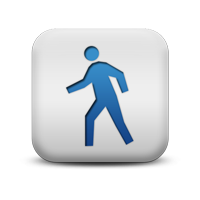 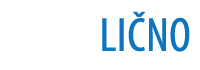 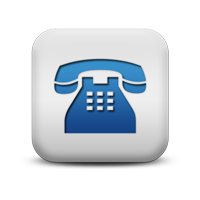 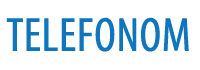 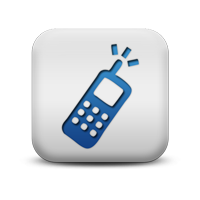 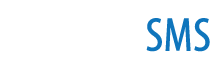 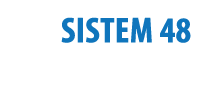 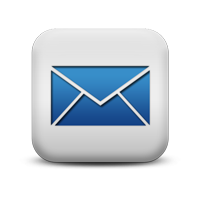 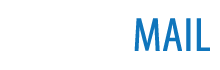 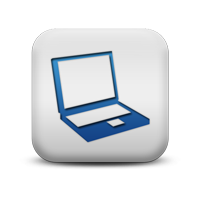 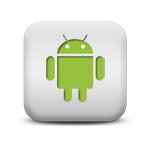 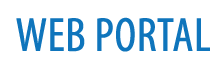 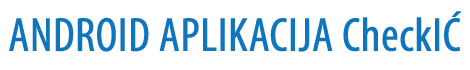 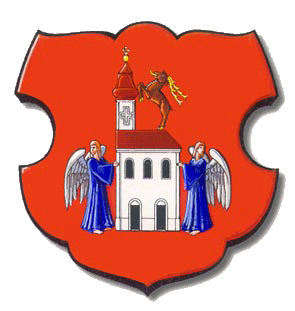 OPŠTINA INĐIJA
KO KOMUNICIRA?
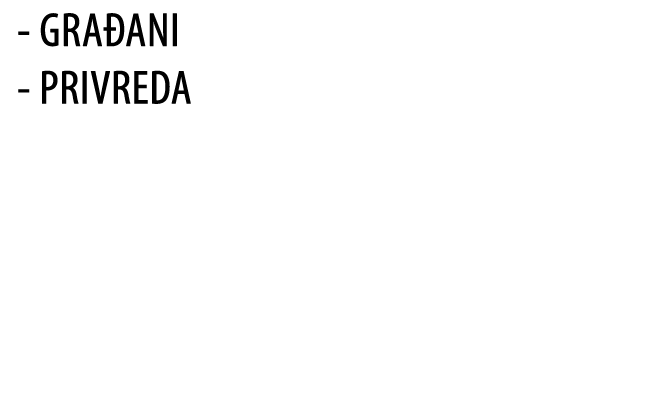 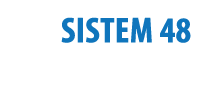 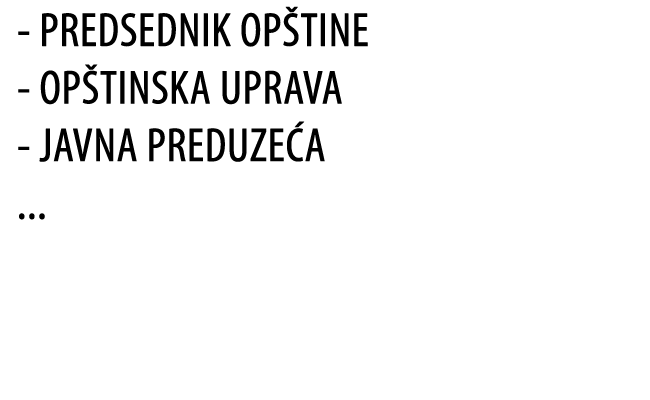 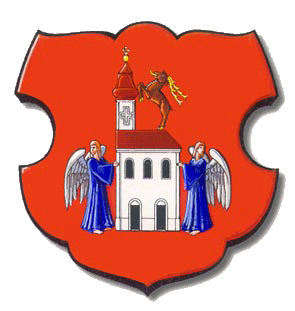 OPŠTINA INĐIJA
KAKO FUNKCIONIŠE?
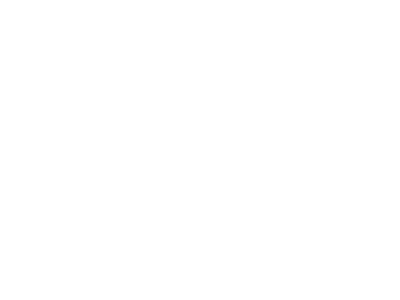 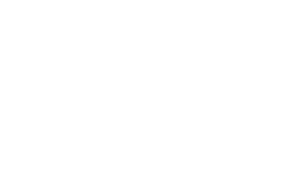 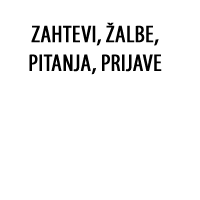 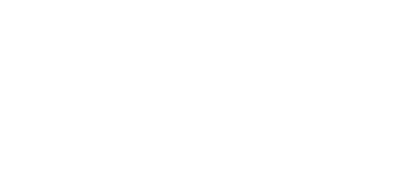 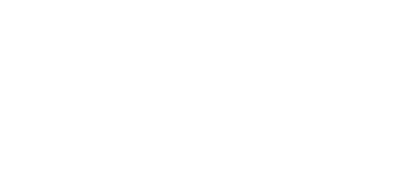 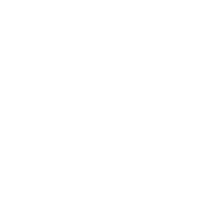 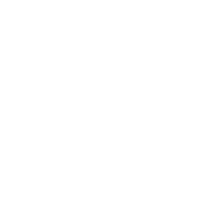 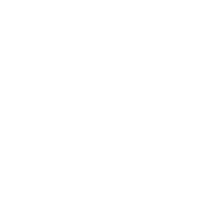 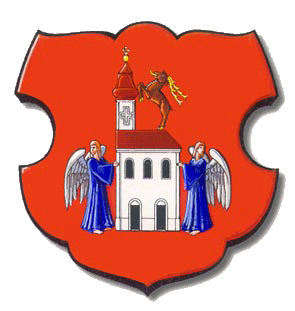 OPŠTINA INĐIJA
ANALIZA UČINKA
Do sada je primljeno preko 50 000 zahteva

Procenat uspešno rešenih zahteva je preko 90%

80% zahteva odnosi se na javna preduzeća

Drastično smanjena korupcija u lokalnoj samoupravi i javnim preduzećima
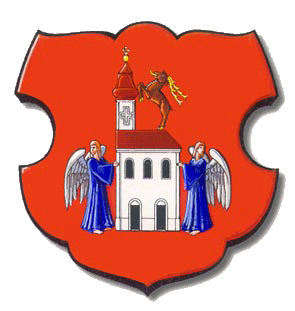 OPŠTINA INĐIJA
GIS geografski informacioni sistem
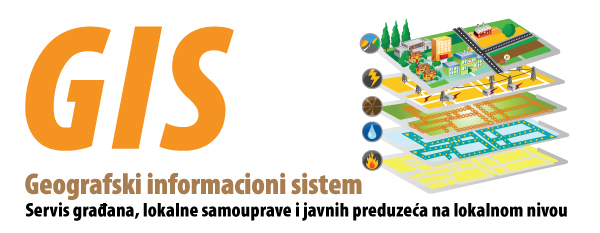 PROSTORNI PLAN
GUP
DETALJNI PLANOVI
ADRESNI REGISTAR



PUTNA MREŽA
JAVNA RASVETA
VODOVODNA MREŽA
GASOVODNA MREŽA
KANALIZACIONA MREŽA
VAŽNI OBJEKTI
EKOLOGIJA 
      (parkovska struktura, kontejneri, deponije,...)
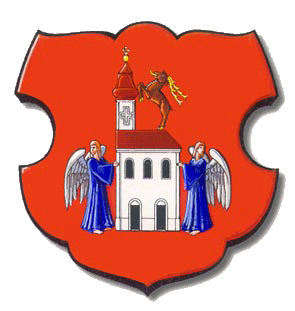 OPŠTINA INĐIJA
INDUSTRIJSKE ZONE
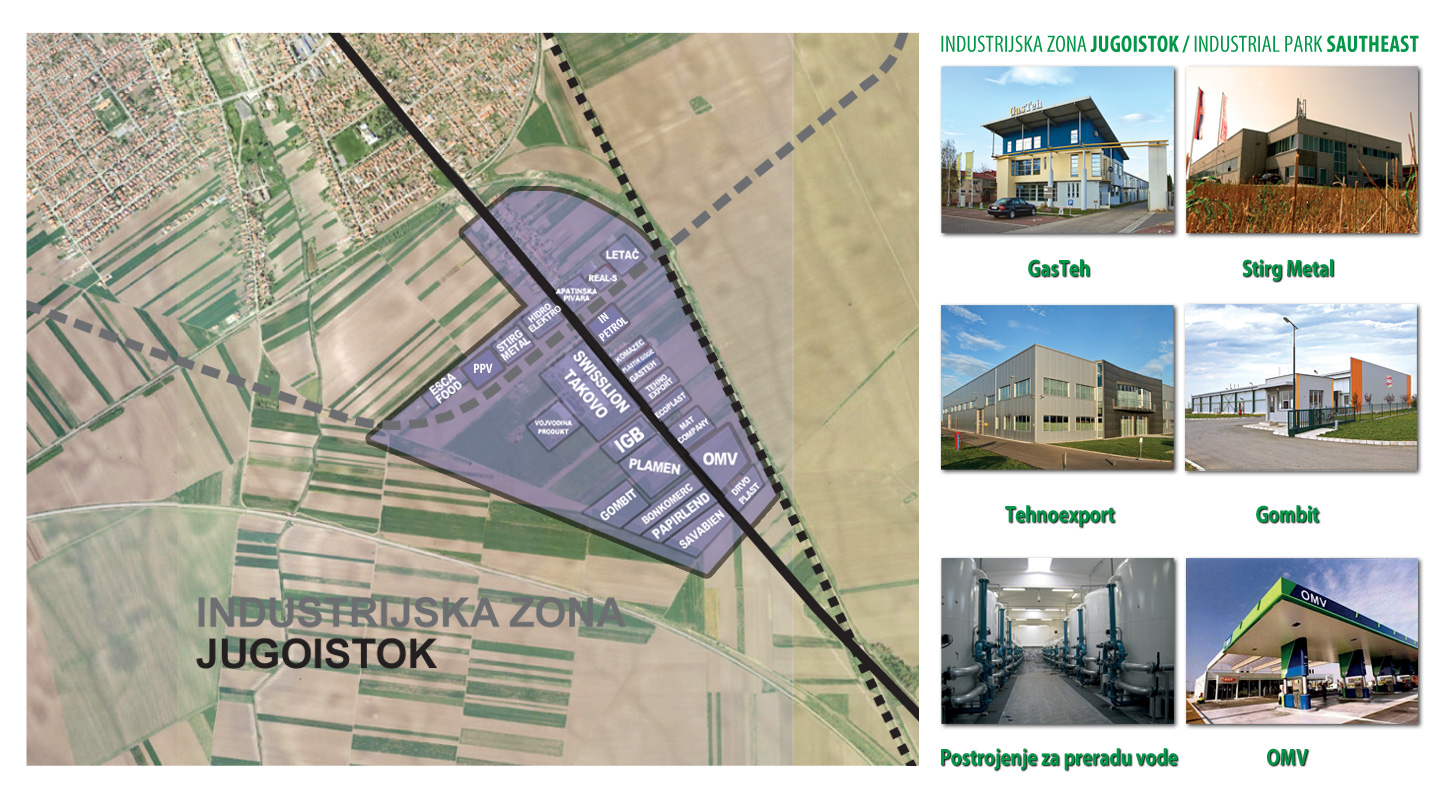 Dve potpuno komunalno opremljene zone:

Voda
gas
optički kabal
saobraćajna infrastruktura



JUGOISTOČNA INDUSTRIJSKA ZONA

Regionalni put Beograd-Novi sad
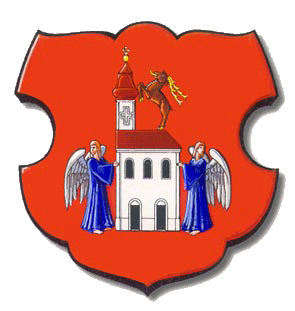 OPŠTINA INĐIJA
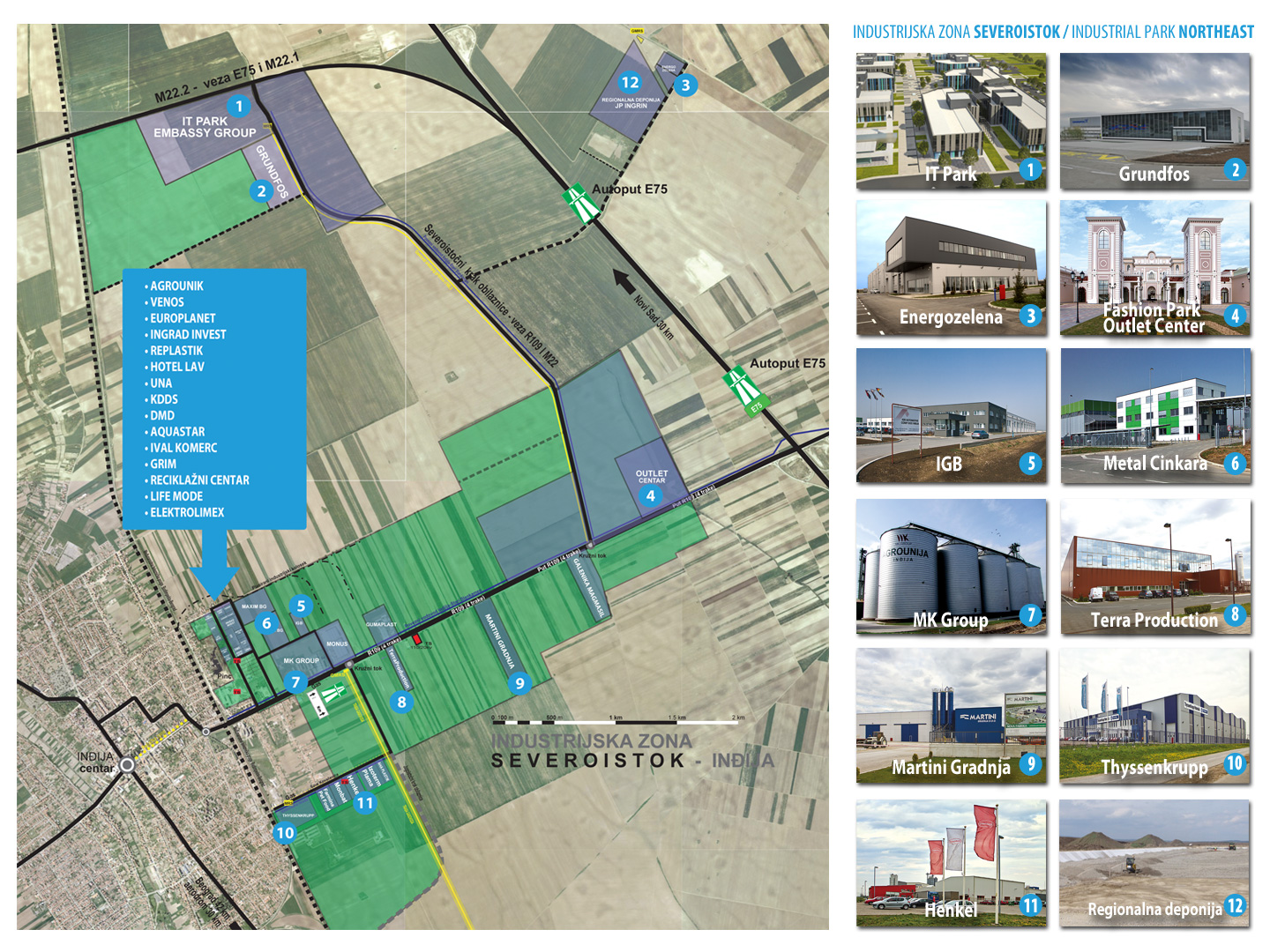 SEVEROISTOČNA INDUSTRIJSKA ZONA
Koridor 10

 Auto put E 75

 Međunarodna pruga
06. jun 2014. godine
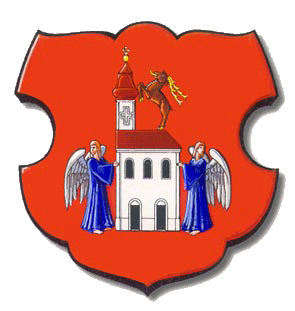 OPŠTINA INĐIJA
HVALA NA PAŽNJI!
Tanja Pjevac
Kabinet predsednika 
opštine Inđija
tanja.pjevac@indjija.net
Telefon : +381 (0) 22 56 12 27
 www.indjija.net